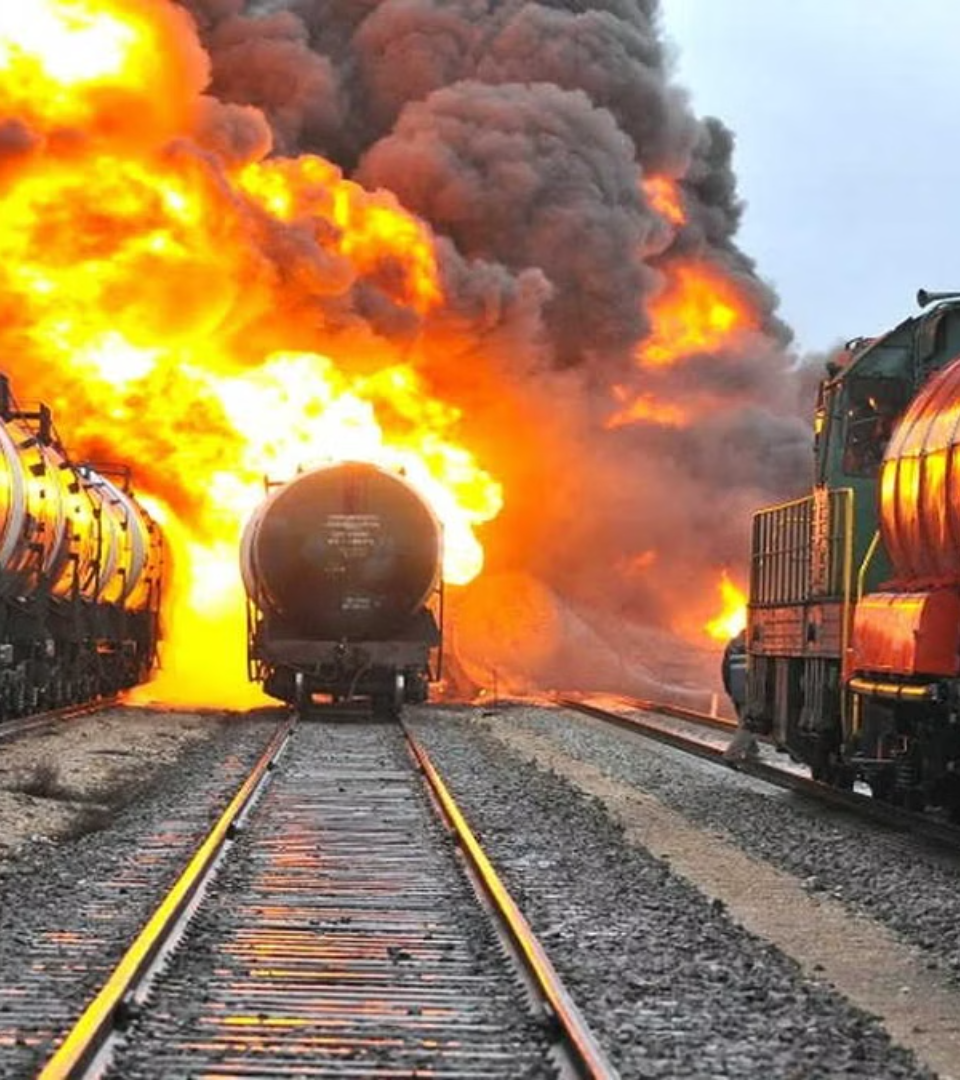 Первая помощь при чрезвычайных ситуациях на транспорте
newUROKI.net
Приветствую всех! Сегодня мы рассмотрим важнейшие правила оказания первой помощи при чрезвычайных ситуациях на транспорте. Важно помнить: даже самые простые действия могут спасти жизнь!
Презентация для урока ОБЗР в 8 классе по теме: «Первая помощь при чрезвычайных ситуациях на транспорте»
«Новые УРОКИ» newUROKI.net
Всё для учителя – всё бесплатно!
newUROKI.net
Общие принципы оказания первой помощи при ДТП
Оценка обстановки
Вызов помощи
Безопасность
Прежде всего, убедитесь, что ситуация безопасна как для вас, так и для пострадавших. Оцените обстановку: место аварии, количество пострадавших, наличие опасности.
Немедленно вызовите скорую помощь и полицию, подробно описав место происшествия и состояние пострадавших. Укажите точный адрес, количество пострадавших и характер их травм.
Обеспечьте безопасность места происшествия: включите аварийную сигнализацию, выставите сигнальные знаки. Осмотрите пострадавших и при необходимости окажите первую помощь.
newUROKI.net
Извлечение пострадавших из транспортного средства
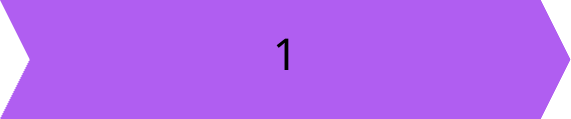 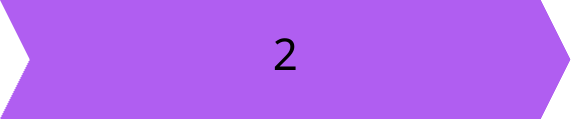 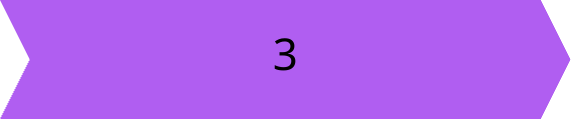 Оценка ситуации
Разблокировка
Освобождение
Определите, есть ли опасность для жизни пострадавшего и для вас. Посмотрите, есть ли угроза пожара, задымления, опрокидывания транспортного средства.
Если возможно, постарайтесь открыть двери автомобиля. Если это невозможно, осторожно разбейте стекло с помощью подходящего инструмента или твердого предмета.
Освободите пострадавшего от ремней безопасности, если это возможно. Осторожно извлеките его из машины, избегая ненужных движений, которые могут усугубить травмы.
newUROKI.net
Первая помощь при травматических повреждениях
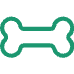 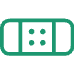 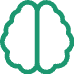 Переломы
Вывихи
ЧМТ
Обездвижьте поврежденную конечность с помощью шины или подручных материалов, придав ей удобное положение. Не пытайтесь самостоятельно вправлять кости.
Не пытайтесь самостоятельно вправлять вывих. Обездвижьте конечность, приложите холод к месту повреждения и обратитесь за медицинской помощью.
В случае черепно-мозговой травмы обеспечьте пострадавшему покой, приподнимите голову, остановите кровотечение и вызовите скорую помощь.
newUROKI.net
Помощь при кровотечениях и ранах
Остановка кровотечения
Обработка раны
Покой
1
2
3
Очистите рану от грязи и посторонних предметов. Обработайте ее антисептиком и наложите стерильную повязку. Если есть признаки инфекции, немедленно обратитесь к врачу.
Обеспечьте пострадавшему покой. Положите его на спину, приподнимите ноги и укройте его одеялом. Снимите с него тесную одежду, чтобы не затруднять кровообращение.
При артериальном кровотечении (кровь бьет фонтаном) наложите жгут выше места кровотечения. При венозном кровотечении (кровь течет медленно и равномерно) наложите давящую повязку.
newUROKI.net
Первая помощь при нарушениях сознания
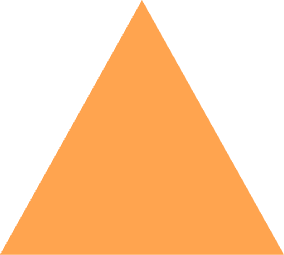 Проверка дыхания
Проверьте, дышит ли пострадавший. Если нет, начните искусственное дыхание.
1
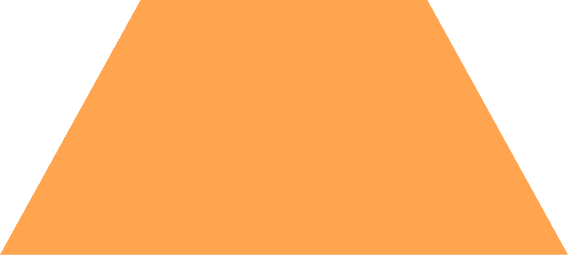 Проверка пульса
2
Проверьте наличие пульса на сонной артерии. Если нет, начните непрямой массаж сердца.
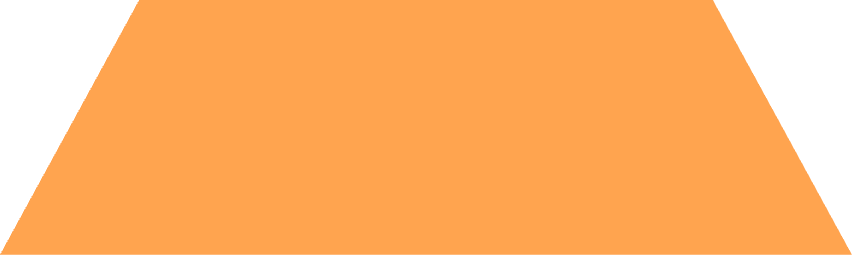 Положение пострадавшего
Положите пострадавшего на бок, чтобы не перекрыть дыхательные пути. Обеспечьте свободный доступ воздуха.
3
newUROKI.net
Транспортировка пострадавших
Осторожность
1
Перемещайте пострадавшего только в том случае, если это необходимо для его безопасности. Делайте это очень осторожно, чтобы не усугубить травмы.
Подручные средства
Используйте подручные средства для транспортировки: одеяла, доски, стулья. Старайтесь равномерно распределять вес пострадавшего и обеспечить его устойчивость.
2
Медицинская помощь
Дождитесь приезда скорой помощи и передайте пострадавшего медикам. Расскажите им о том, что произошло, и о том, какую помощь вы оказали.
3